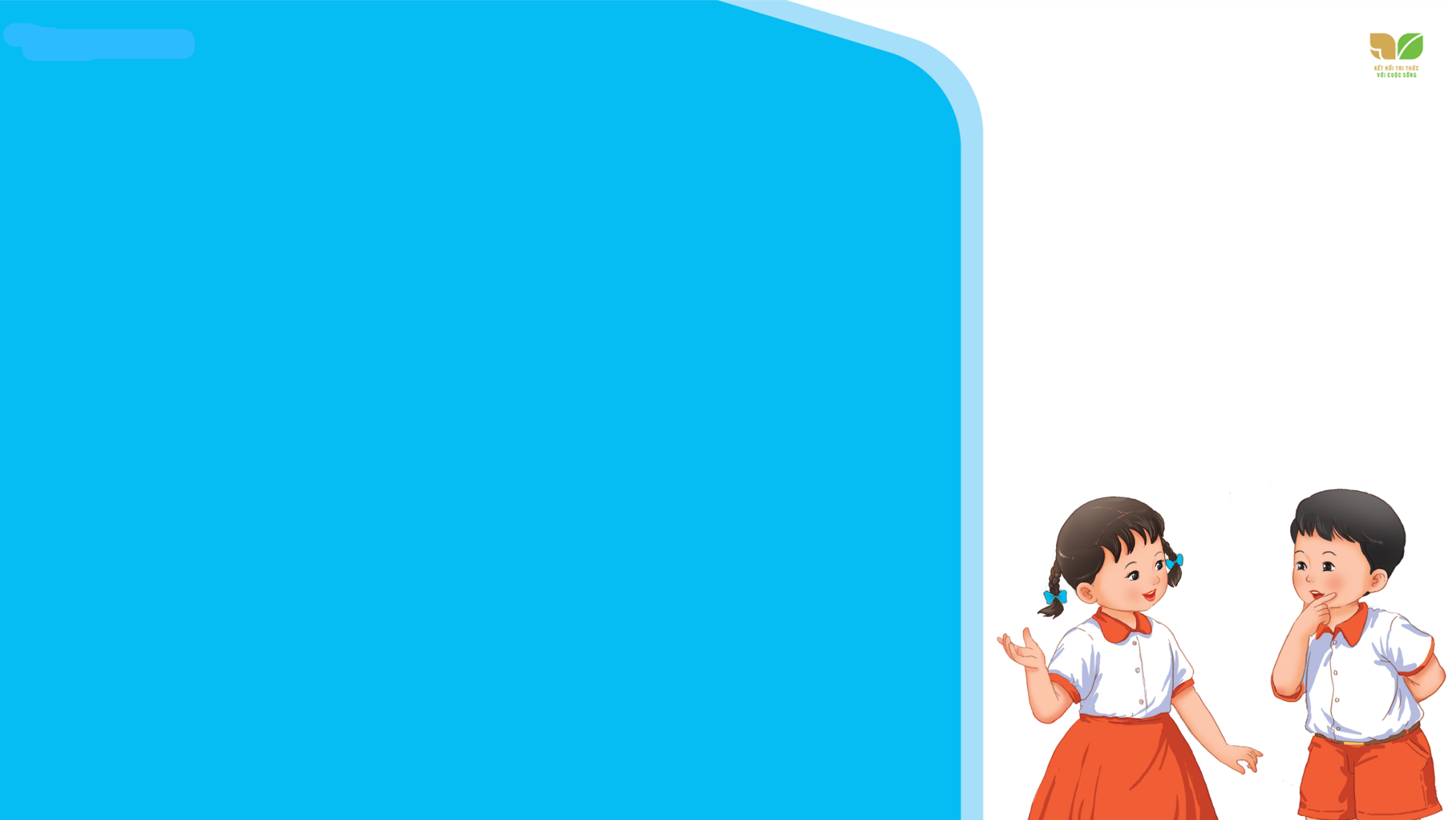 TIẾNG VIỆT 2
[Speaker Notes: Tác giả ppt: Phan Linh
+ Zalo: 0916.604.268
+ Facebook cá nhân: https://www.facebook.com/nhilinh.phan/
+ Nhóm chia sẻ tài liệu: https://www.facebook.com/groups/443096903751589]
Thứ … ngày … tháng … năm 2022
TIẾNG VIỆT 2Bài 8: LUỸ TRE
S/34
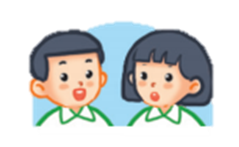 Giải câu đố:
Cây gì mang dáng quê hương
Thân chia từng đốt, rợp đường em đi
Mầm non dành tặng thiếu nhi
Gắn trên huy hiệu, em ghi tạc lòng?
(Là cây gì?)
Đáp án: Cây tre
Cây tre
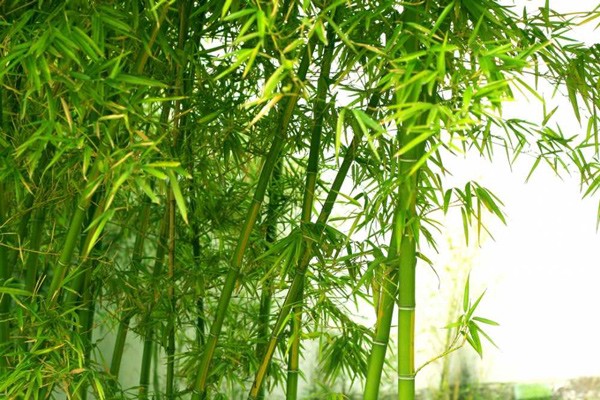 LUỸ TRE
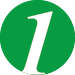 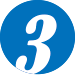 Mỗi sớm mai thức dậy 
Lũy tre xanh rì rào 
Ngọn tre cong gọng vó
Kéo mặt trời lên cao.
Mặt trời xuống núi ngủ
Tre nâng vầng trăng lên
Sao, sao treo đầy cành
Suốt đêm dài thắp sáng.
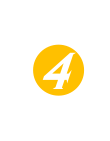 Bỗng gà lên tiếng gáy 
Xôn xao ngoài lũy tre
Đêm chuyển dần về sáng
Mầm măng đợi nắng về.
Những trưa đồng đầy nắng
Trâu nằm nhai bóng râm
Tre bần thần nhớ gió
Chợt về đầy tiếng chim.
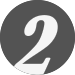 (Nguyễn Công Dương)
[Speaker Notes: GV đọc mẫu toàn bài, cả lớp đọc thầm theo (nên cho Hs nhìn trong SGK)
GV chú ý HDHS đọc đúng giọng điệu, ngắt nghỉ, nhấn giọng, đặc biệt là giọng của nhân vật
GV linh động từ khó đọc theo đúng địa phương nhé!]
LUỸ TRE
Mỗi sớm mai thức dậy 
Lũy tre xanh rì rào 
Ngọn tre cong gọng vó
Kéo mặt trời lên cao.
Mặt trời xuống núi ngủ
Tre nâng vầng trăng lên
Sao, sao treo đầy cành
Suốt đêm dài thắp sáng.
Bỗng gà lên tiếng gáy 
Xôn xao ngoài lũy tre
Đêm chuyển dần về sáng
Mầm măng đợi nắng về.
Những trưa đồng đầy nắng
Trâu nằm nhai bóng râm
Tre bần thần nhớ gió
Chợt về đầy tiếng chim.
(Nguyễn Công Dương)
chỉ tâm trạng nhớ thương, lưu luyến, nghĩ ngợi.
Bần thần:
LUỸ TRE
Mỗi sớm mai thức dậy 
Lũy tre xanh rì rào 
Ngọn tre cong gọng vó
Kéo mặt trời lên cao.
Mặt trời xuống núi ngủ
Tre nâng vầng trăng lên
Sao, sao treo đầy cành
Suốt đêm dài thắp sáng.
Bỗng gà lên tiếng gáy 
Xôn xao ngoài lũy tre
Đêm chuyển dần về sáng
Mầm măng đợi nắng về.
Những trưa đồng đầy nắng
Trâu nằm nhai bóng râm
Tre bần thần nhớ gió
Chợt về đầy tiếng chim.
[Speaker Notes: Đọc nối tiếp
Đọc theo nhóm, cặp]
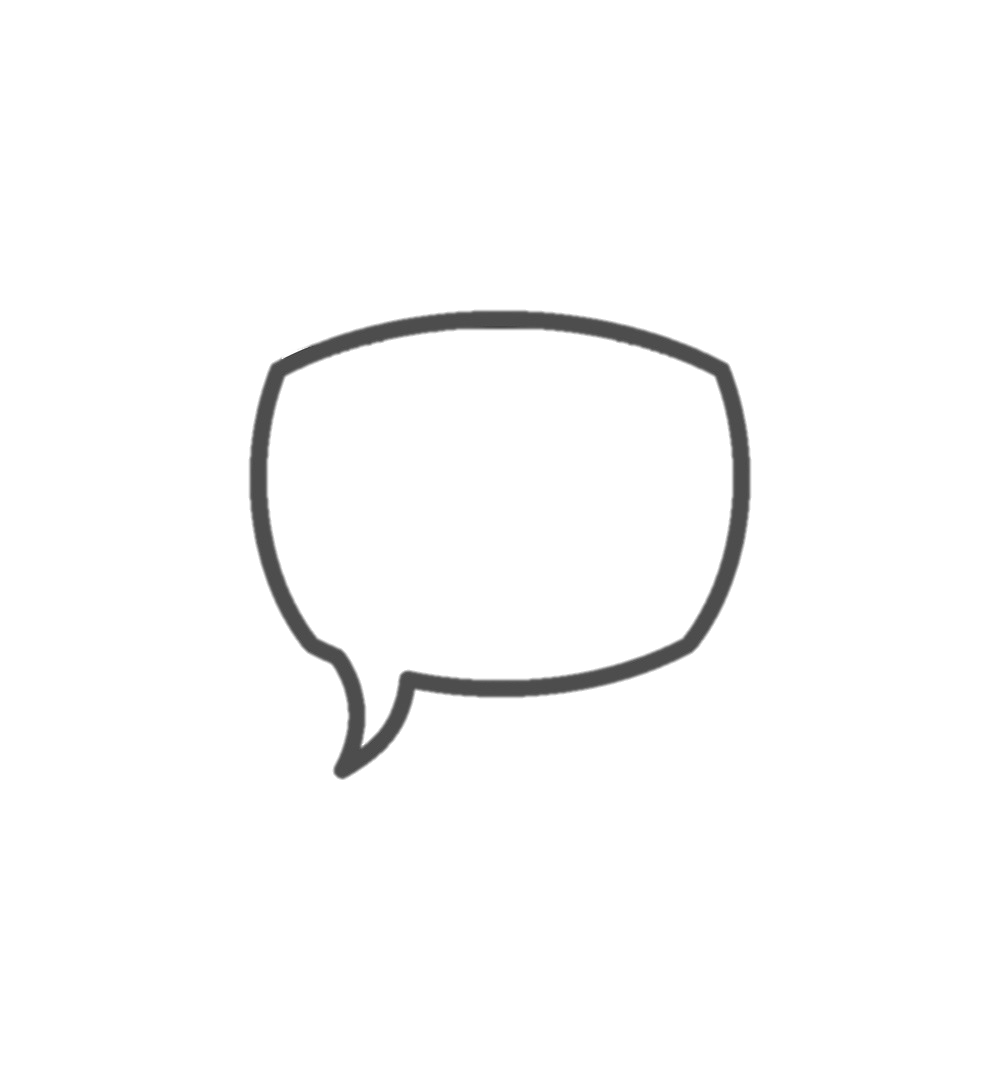 Luyện đọc
toàn bài
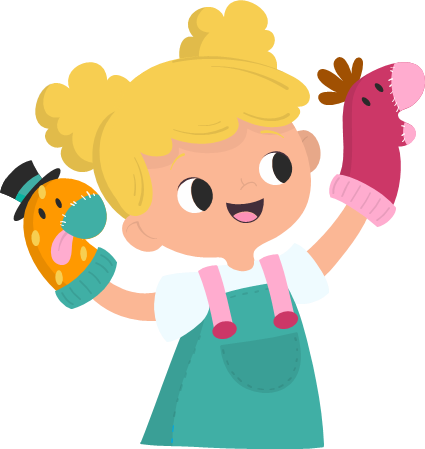 LUỸ TRE
Mỗi sớm mai thức dậy 
Lũy tre xanh rì rào 
Ngọn tre cong gọng vó
Kéo mặt trời lên cao.
Mặt trời xuống núi ngủ
Tre nâng vầng trăng lên
Sao, sao treo đầy cành
Suốt đêm dài thắp sáng.
Bỗng gà lên tiếng gáy 
Xôn xao ngoài lũy tre
Đêm chuyển dần về sáng
Mầm măng đợi nắng về.
Những trưa đồng đầy nắng
Trâu nằm nhai bóng râm
Tre bần thần nhớ gió
Chợt về đầy tiếng chim.
(Nguyễn Công Dương)
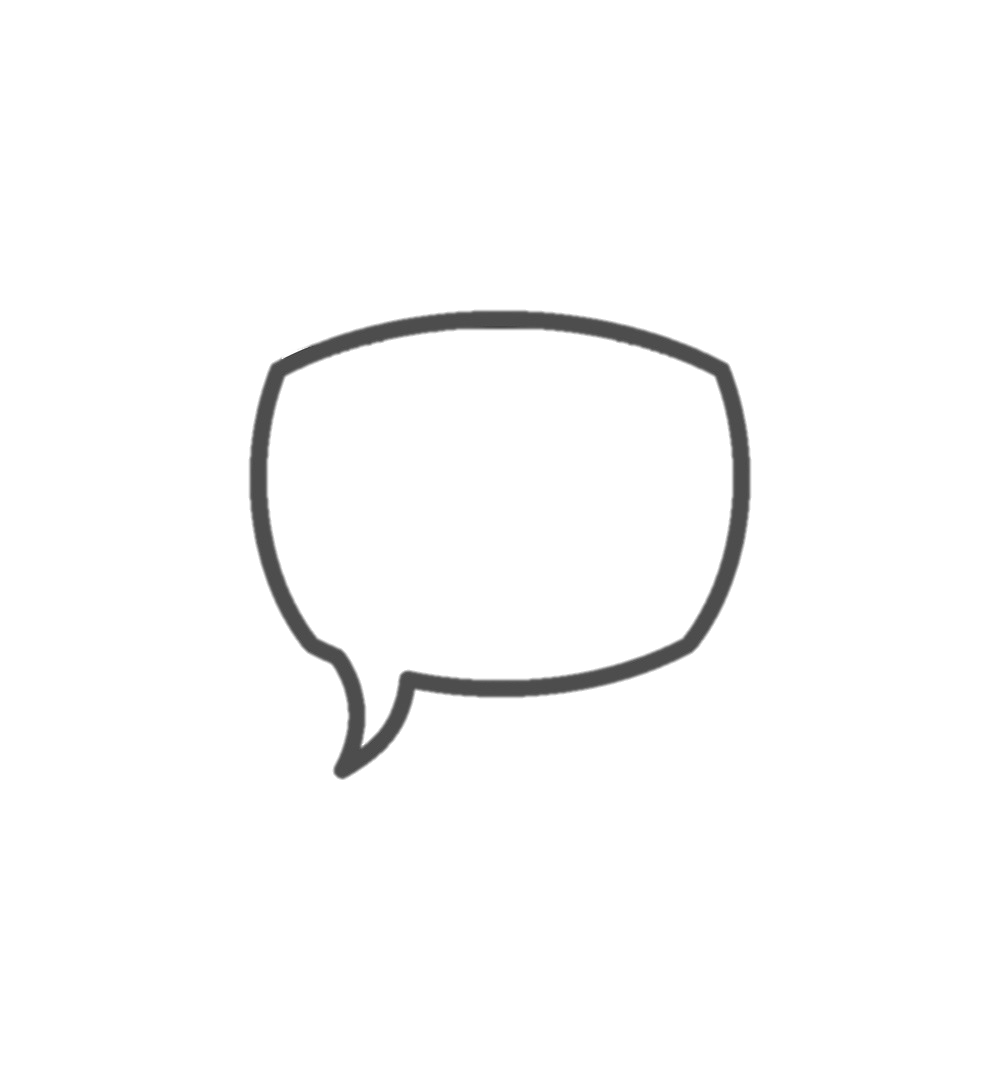 Trả lời câu hỏi
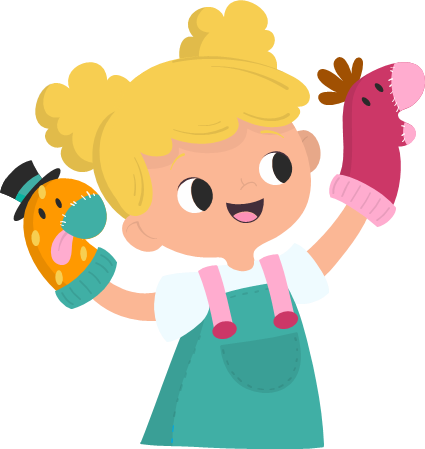 Những câu thơ nào miêu tả cây tre lúc mặt trời mọc.
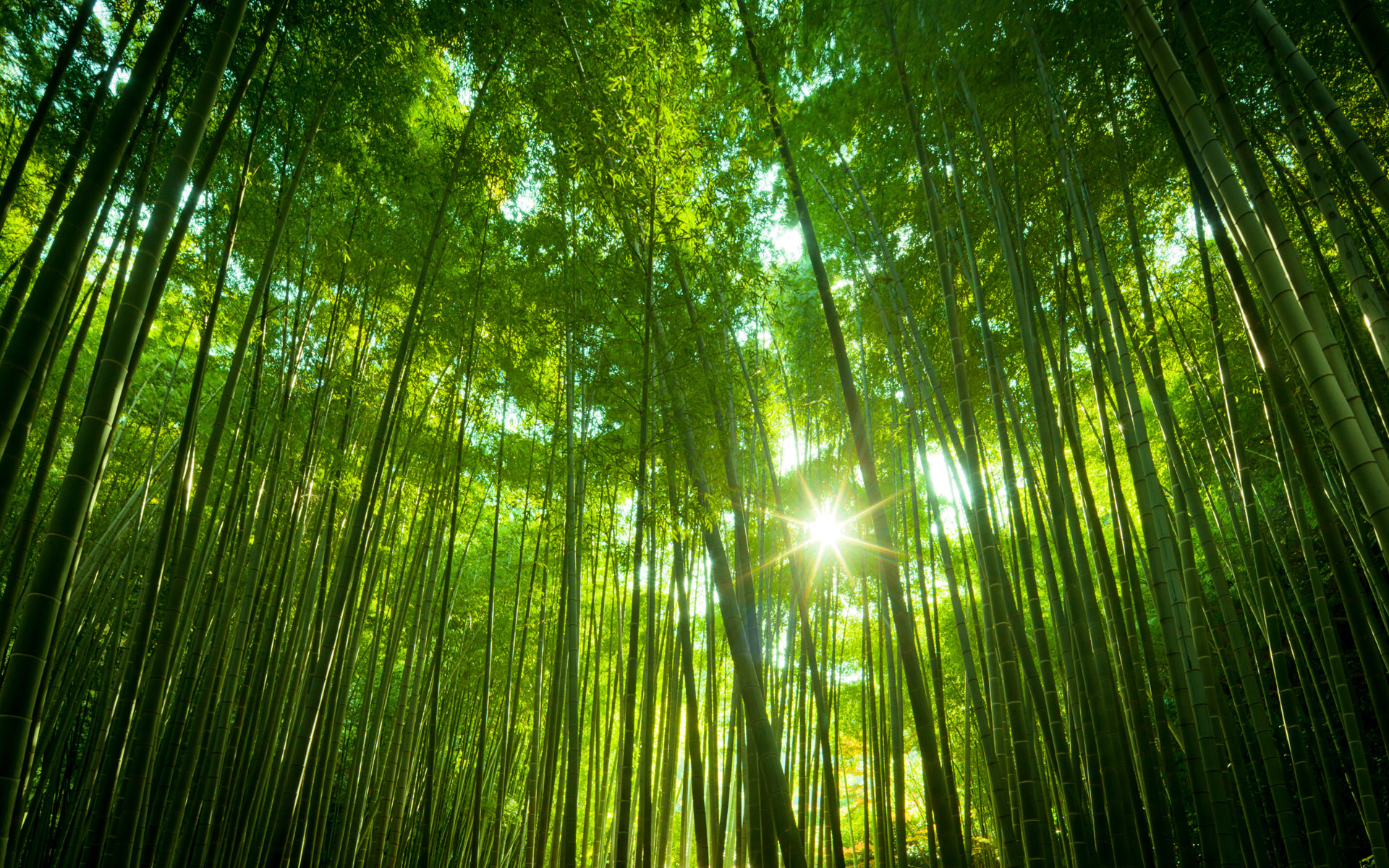 Mỗi sớm mai thức dậy 
Lũy tre xanh rì rào 
Ngọn tre cong gọng vó
Kéo mặt trời lên cao.
1
[Speaker Notes: HS đọc nội dung khổ 1
GV nêu câu hỏi
HS trả lời
GV chốt kiến thức]
Câu thơ nào ở khổ thơ thứ hai cho thấy tre cũng giống như người?
Những trưa đồng đầy nắng
Trâu nằm nhai bóng râm
Tre bần thần nhớ gió
Chợt về đầy tiếng chim.
2
Ở khổ thơ thứ ba, hình ảnh luỹ tre được miêu tả vào những lúc nào?
Mặt trời xuống núi ngủ
Tre nâng vầng trăng lên
Sao, sao treo đầy cành
Suốt đêm dài thắp sáng.
3
Ở khổ thơ thứ ba, hình ảnh luỹ tre được miêu tả vào chiều tối và đêm.
[Speaker Notes: HS đọc nội dung khổ 1
GV nêu câu hỏi
HS trả lời
GV chốt kiến thức]
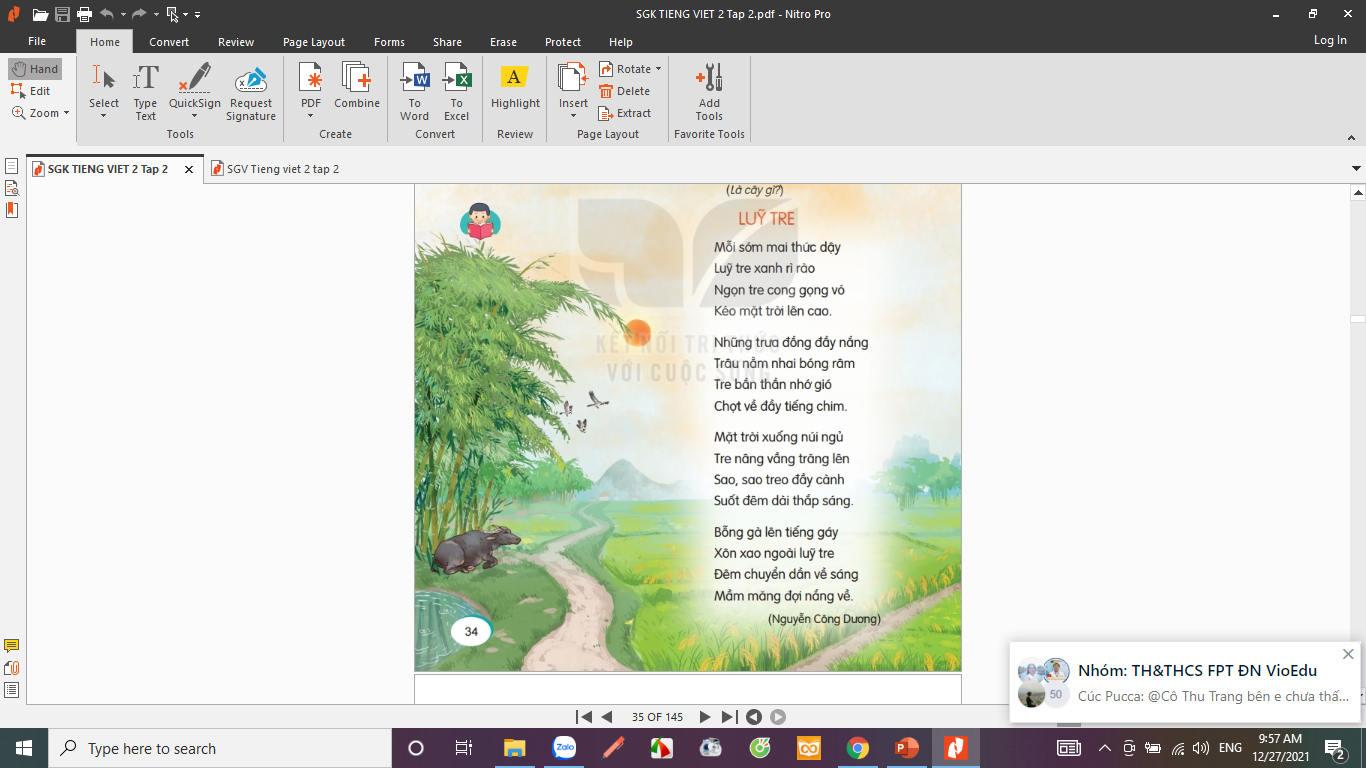 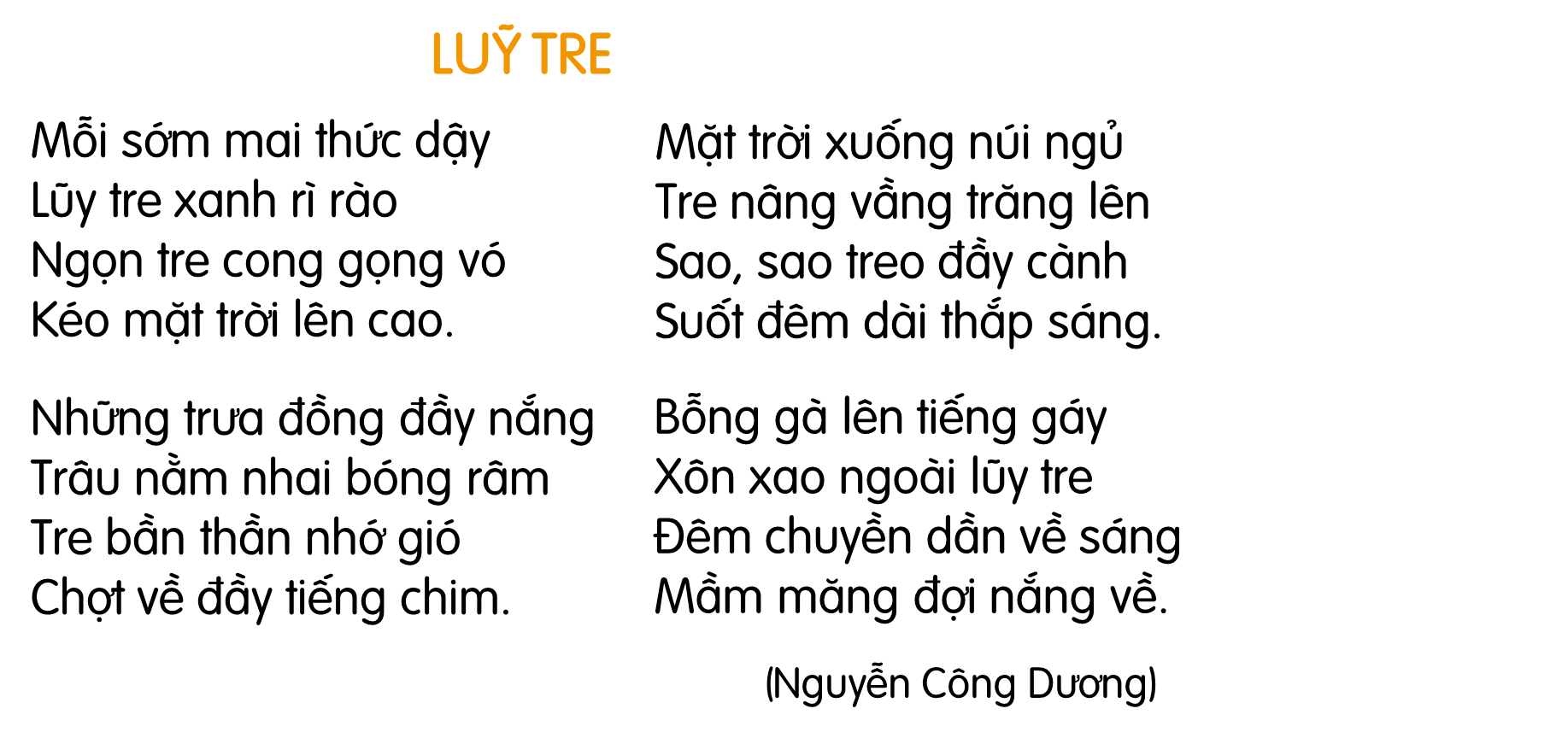 Em thích hình ảnh nào nhất trong bài thơ?
4
LUỸ TRE
Mỗi sớm mai thức dậy 
Lũy tre xanh rì rào 
Ngọn tre cong gọng vó
Kéo mặt trời lên cao.
Mặt trời xuống núi ngủ
Tre nâng vầng trăng lên
Sao, sao treo đầy cành
Suốt đêm dài thắp sáng.
Bỗng gà lên tiếng gáy 
Xôn xao ngoài lũy tre
Đêm chuyển dần về sáng
Mầm măng đợi nắng về.
Những trưa đồng đầy nắng
Trâu nằm nhai bóng râm
Tre bần thần nhớ gió
Chợt về đầy tiếng chim.
(Nguyễn Công Dương)
[Speaker Notes: Đọc lại toàn bài]
Luyện tập theo văn bản
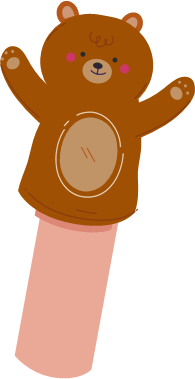 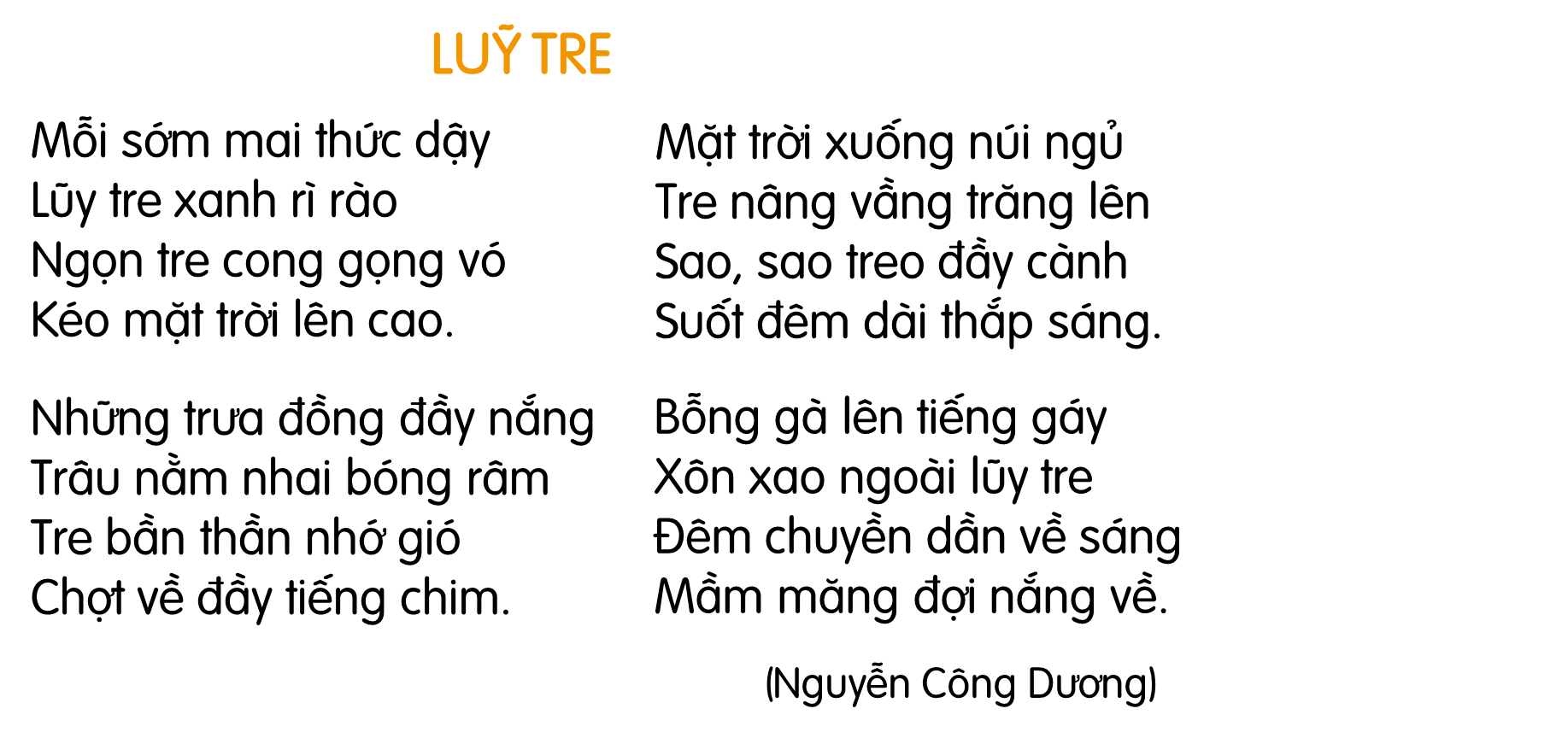 Tìm từ ngữ chỉ thời gian trong bài thơ.
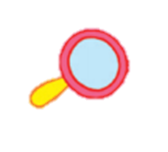 1
Tìm thêm những từ ngữ chỉ thời gian mà em biết.
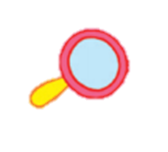 chiều
năm
tháng
ngày
2
đông
hè
khuya
tối
…
[Speaker Notes: HS có thể sáng tạo nhiều cách giới thiệu, k cần theo gợi ý.]
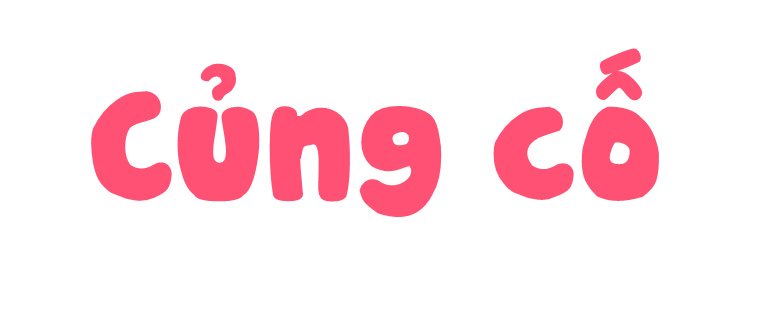 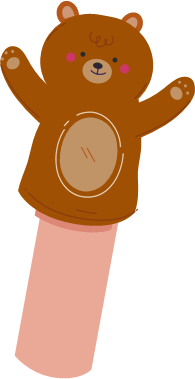 Luỹ tre gắn với hình ảnh nào ở đất nước ta?
A. Thành phố
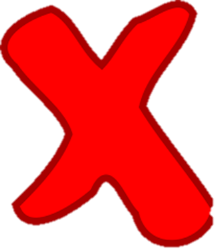 B. Nhà cao tầng
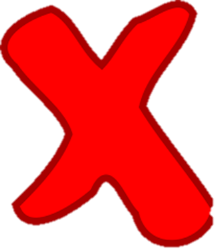 C. Nông thôn/vùng quê
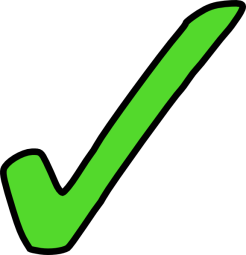 [Speaker Notes: Tác giả bộ ppt Toán + TV2: Phan Thị Linh – Đà Nẵng
Sđt lh: 0916.604.268
+ Zalo: 0916.604.268
+ Facebook cá nhân: https://www.facebook.com/nhilinh.phan/
+ Nhóm chia sẻ tài liệu: https://www.facebook.com/groups/443096903751589
Hãy liên hệ chính chủ sản phẩm để được hỗ trợ và đồng hành trong suốt năm học nhé!]
Từ ngữ chỉ đặc điểm nào là phù hợp khi nói về cây tre?
A. xấu xí
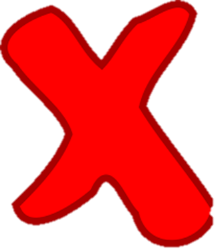 B. gần gũi
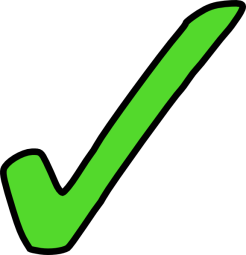 [Speaker Notes: Gần gũi với con người, gần gũi với mọi sự vật ở vùng quê]
Nói thêm những lợi ích của cây tre cho cuộc sống
[Speaker Notes: GV hướng HS tới việc biết nói lời cảm ơn, làm gì để tỏ lòng biết ơn hạt lúa, những người nông dân trồng lúa]
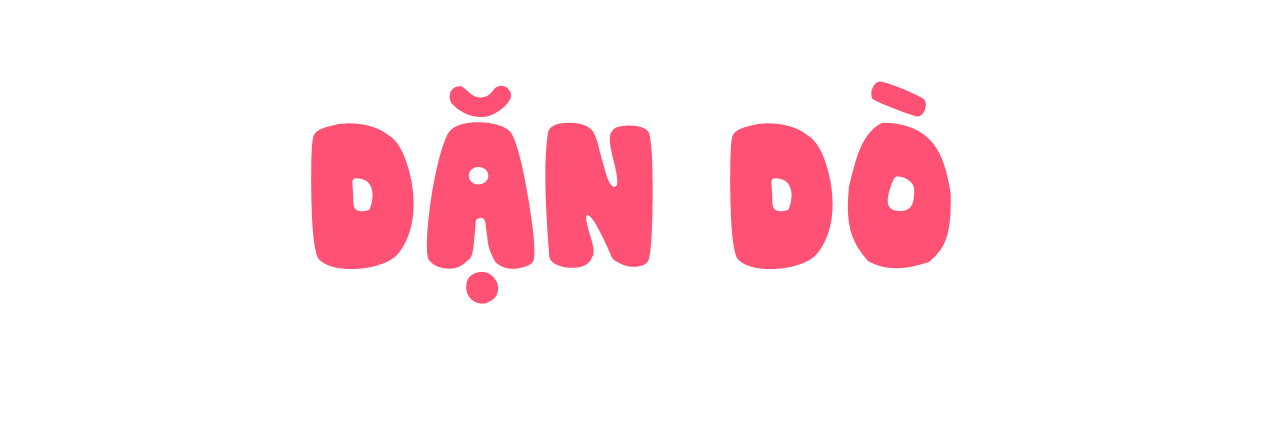 Hẹn gặp lại các con!
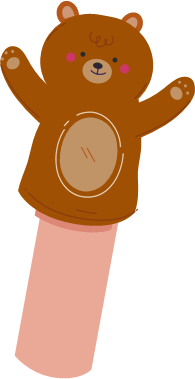